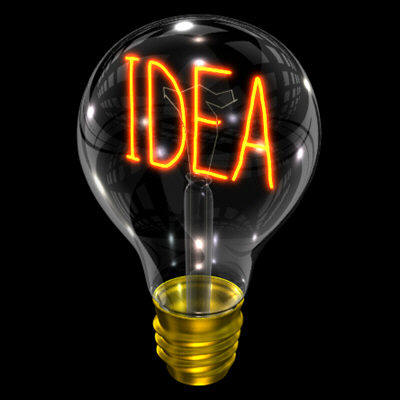 Unit of Measure
Graffiti Page – in your teams write down all the things you know about measurement.
Your task is compile a list of items that you estimate and measure between set distances.You have 5 minutes to complete the task.You will swap lists and check the other groups list by actually measuring each of the item.
Show Me - Units of length – m, cm, mm
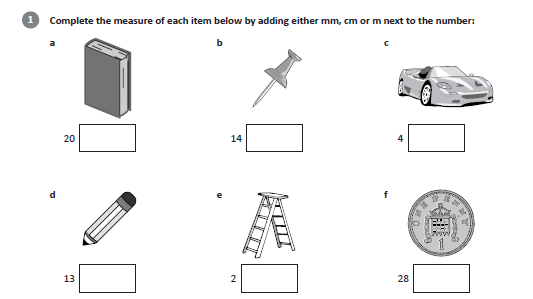 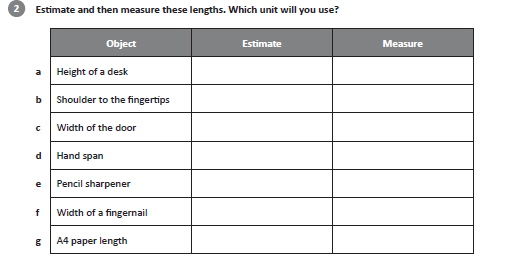 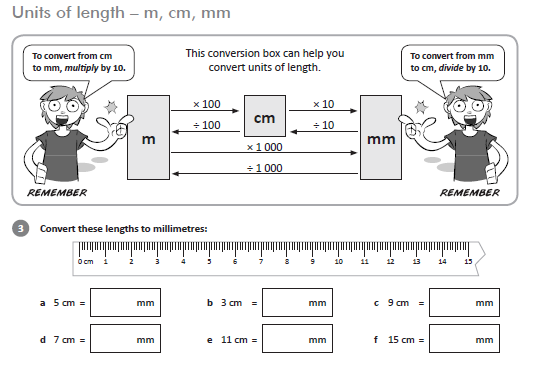 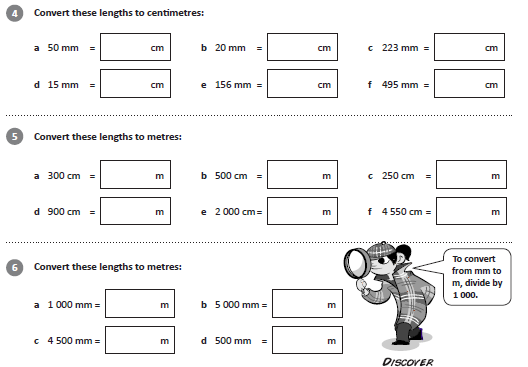 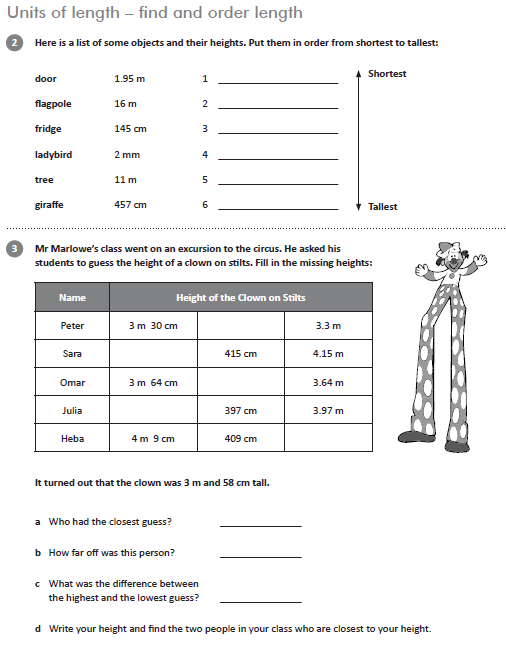 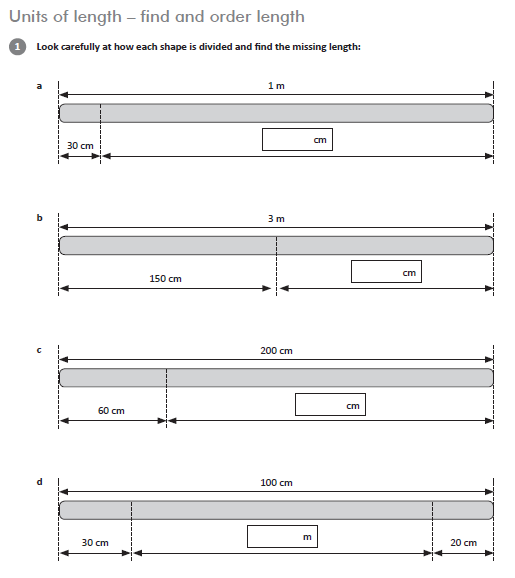 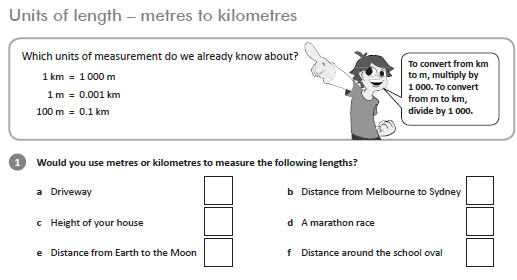 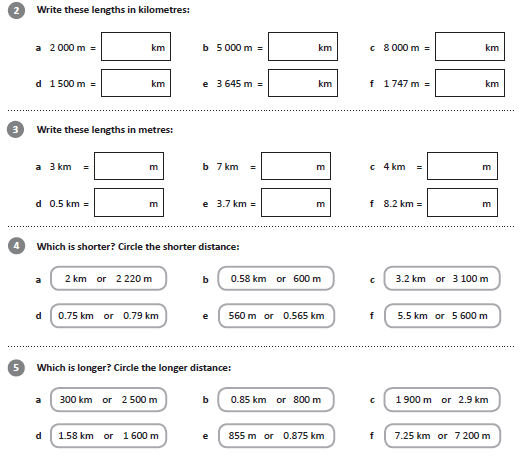